II-BA HISTORYcOURSE: HISTORY OF EUROPE FROM 476 TO 1453 A.D. COURSE CODE:17UHIC32/17UHVC32 Topic: The Byzantine Empire and Justinian the Great T.ANAS BABUAssistant Professor of History Hajee Karutha Rowther Howdia CollegeUthamapalayamTamil Nadu
The Byzantine Empire  

Formation
In 284 AD, Diocletian became the Roman Emperor. 
He split Roman Empire as West and East for administrative purpose.
In 330 AD, Constantine became the emperor.
He made Constantinople, earlier known as Byzantium as the capital of Eastern Rome.
In 335 AD, the Roman Empire divided into two Empire: Eastern Roman Empire and Western Roman Empire
Rome was the capital city of Western Roman Empire and  Constantinople (present day Istanbul in Turkey) was the capital city of the Eastern Roman Empire
In 476, the Western Roman Empire collapsed with the conquest of German barbarians.
But the Eastern Roman Empire continued again 1000 years till 1453 AD.
This Eastern Roman Empire came to known as Byzantine Empire, originated the name from Byzantium, the old name of Constantinople.
 They carried Greco-Roman traditions
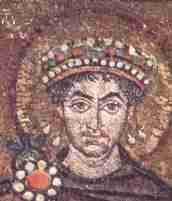 Justinian (527-565 AD)
Introduction
Justinian was the greatest 
ruler of Byzantine Empire.
He became the Emperor of 
Byzantine Empire in 527 AD.
Byzantine Empire reached its 
climax under Justinian 
- Justinian’s goal was to revive the ancient glory of Rome by recovering the parts of Western Roman Empire
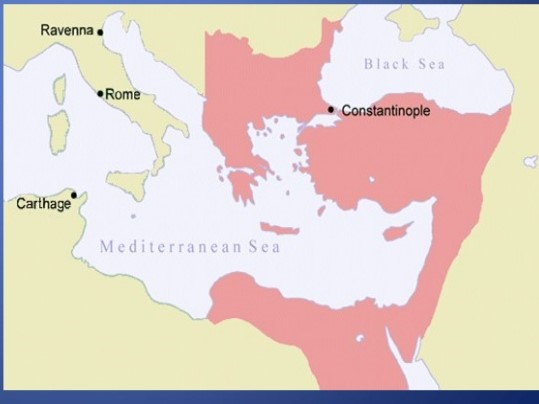 Byzantine Empire
Justinian as a King
Justinian was a great leader
He controlled military, law and justice 
His rules and orders were final which was never questioned
Justinian conquered vast territories of Western Roman Empire by defeating Vandals from North-Africa and Ostrogoths from Italy
By his lavish conquest, he reunited Roman Empire
His army was led by Belisarius in this attacks 
 Justinian was helped by his wife Theodora in administration.
Justinian Code of Law
Corpus Juris Civils
Justinian was a great 
administrator.
One of the greatest 
administrative achieve
ment of Justinian was 
his Code of Law.
He was a greatest
Legislature of the world.
He codified Roman Law.
This new codified law was called Corpus Juris Civils
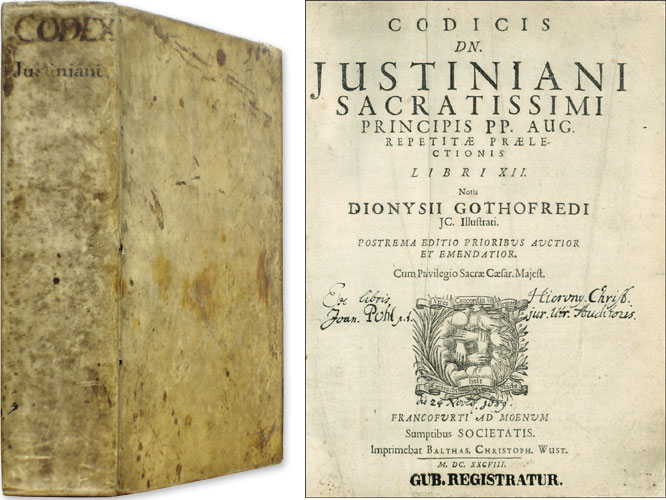 Law before Justinian
Before him, the Roman Law was in full of confusion 
Different laws existed in different parts of the empire. 
Codification of Law
To establish a single system of law in his empire, Justinian appointed a 10 members committee
This committee was headed by Tribonian
They prepared Justinian’s Code between 529 to 534 AD.
It was prepared in Latin language
Justinian Code of Law has four parts

   

Code               Digest              Institute           Novelle

Code was a collection of imperial laws arranged in a order
 Digest contains the opinions of famous Roman jurists on Roman Law
Institute is a text book on Roman Law for students
4. Novelle consists imperial ordinance issued after the code 
This four parts of Justinian’s Code together called as ‘Corpus Juris Civils’ (Body of Civil Law)
With this Code Justinian established his better control over his people.
The declared that Christianity as the religion of the Empire.
Strict punishment was given to those violate his laws
Art and Architecture
Justinian immensely contributed to Byzantine art and architecture
His period is considered as the golden period of Byzantine art and architecture
He built his own style of buildings
The most famous among them was Hagia Sophia church of Constantinople.
The Hagia Sophia was the church of holy wisdom.
The first pandemic in history was reported during the reign of Justinian
The Bubonic Plague of 543 killed 2 Lakh people of his empire
Justinian was died in 565 AD
Hagia Sophia at Constantinople
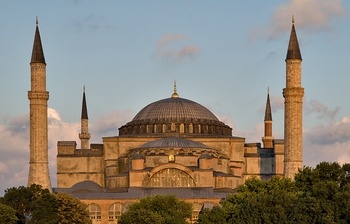